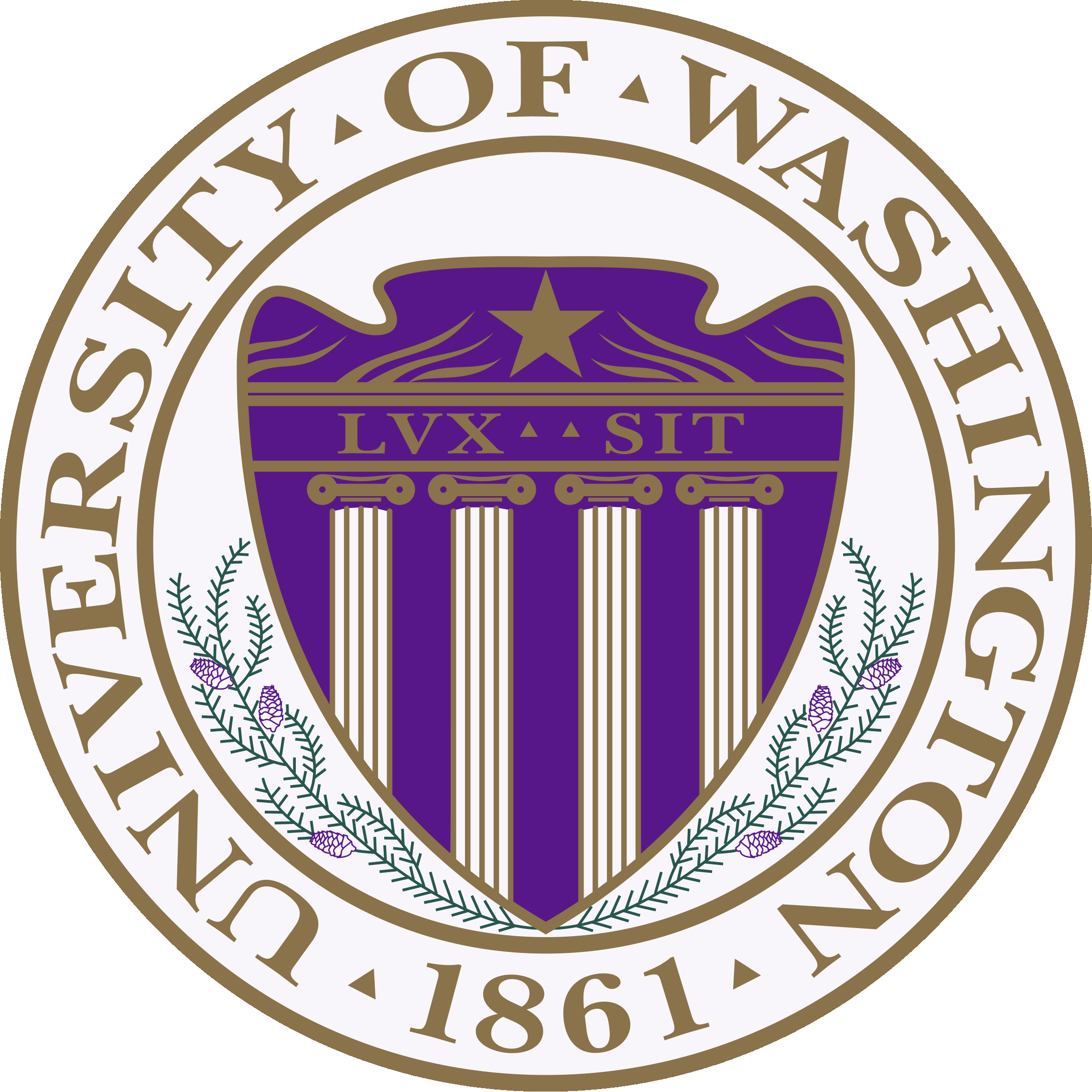 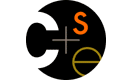 CSE373: Data Structures & AlgorithmsLecture 12: Hash Tables
Aaron Bauer
Winter 2014
Motivating Hash Tables
For a dictionary with n  key, value pairs

		    insert   find    delete
Unsorted linked-list           O(1)          O(n)            O(n)
Unsorted array                  O(1)          O(n)            O(n)
Sorted linked list               O(n)          O(n)            O(n)
Sorted array                      O(n)          O(log n)     O(n)
Balanced  tree	       O(log n)   O(log n)     O(log n)
Magic array                      O(1)           O(1)            O(1)

Sufficient “magic”: 
Use key to compute array index for an item in O(1) time [doable]
Have a different index for every item [magic]
Winter 2014
CSE373: Data Structures & Algorithms
2
[Speaker Notes: LL: O(1), O(n), O(n)
Uns: O(1), O(n), O(n)
Sorted: O(n), O(log n), O(n)
Sorted array is oh-so-close. O(log n) find time and almost O(log n) insert time. What’s wrong?
Let’s look at how that search goes:
Draw recursive calls (and potential recursive calls) in binary search. 
Note how it starts looking like a binary tree where the left subtrees have smaller elements and the right subtrees have bigger elements.
What if we could store the whole thing in the structure this recursive search is building?]
Hash Tables
Aim for constant-time (i.e., O(1)) find, insert, and delete
“On average” under some often-reasonable assumptions

A hash table is an array of some fixed size


Basic idea:
hash table
hash function:
index = h(key)
key space (e.g., integers, strings)
TableSize –1
Winter 2014
CSE373: Data Structures & Algorithms
3
Hash Tables vs. Balanced Trees
In terms of a Dictionary ADT for just insert, find, delete, hash tables and balanced trees are just different data structures
Hash tables O(1) on average (assuming few collisions)
Balanced trees O(log n) worst-case

Constant-time is better, right?
Yes, but you need “hashing to behave” (must avoid collisions)
Yes, but findMin, findMax, predecessor, and successor  go from O(log n) to O(n), printSorted from O(n) to O(n log n) 
Why your textbook considers this to be a different ADT
Winter 2014
CSE373: Data Structures & Algorithms
4
Hash Tables
There are m possible keys (m typically large, even infinite) 
We expect our table to have only n items 
n is much less than m (often written n << m)

Many dictionaries have this property

Compiler: All possible identifiers allowed by the language vs. those used in some file of one program

Database: All possible student names vs. students enrolled

AI: All possible chess-board configurations vs. those considered by the current player

…
Winter 2014
CSE373: Data Structures & Algorithms
5
Hash functions
An ideal hash function:
Fast to compute
“Rarely” hashes two “used” keys to the same index
Often impossible in theory but easy in practice
Will handle collisions in next lecture
hash table
hash function:
index = h(key)
TableSize –1
key space (e.g., integers, strings)
Winter 2014
CSE373: Data Structures & Algorithms
6
Who hashes what?
Hash tables can be generic
To store elements of type E, we just need E to be:
Comparable: order any two E (as with all dictionaries)
Hashable: convert any E to an int

When hash tables are a reusable library, the division of responsibility generally breaks down into two roles:
hash table library
client
collision?
collision
resolution
int
table-index
E
We will learn both roles, but most programmers “in the real world” spend more time as clients while understanding the library
Winter 2014
CSE373: Data Structures & Algorithms
7
More on roles
Some ambiguity in terminology on which parts are “hashing”
hash table library
client
collision?
collision
resolution
int
table-index
E
“hashing”?
“hashing”?
Two roles must both contribute to minimizing collisions (heuristically)
Client should aim for different ints for expected items
Avoid “wasting” any part of E or the 32 bits of the int
Library should aim for putting “similar” ints in different indices
Conversion to index is almost always “mod table-size”
Using prime numbers for table-size is common
Winter 2014
CSE373: Data Structures & Algorithms
8
What to hash?
We will focus on the two most common things to hash: ints and strings

For objects with several fields, usually best to have most of the “identifying fields” contribute to the hash to avoid collisions

Example: 
	class Person {    String first; String middle; String last;     
      Date birthdate; 
   }

An inherent trade-off: hashing-time vs. collision-avoidance
Bad idea(?):  Use only first name
Good idea(?):  Use only middle initial
Admittedly, what-to-hash-with is often unprincipled 
Winter 2014
CSE373: Data Structures & Algorithms
9
Hashing integers
key space = integers

Simple hash function: 
	h(key) = key % TableSize
Client: f(x) = x
Library g(x) = x % TableSize
Fairly fast and natural

Example:
TableSize = 10
Insert 7, 18, 41, 34, 10
(As usual, ignoring data “along for the ride”)
Winter 2014
CSE373: Data Structures & Algorithms
10
Hashing integers
key space = integers

Simple hash function: 
	h(key) = key % TableSize
Client: f(x) = x
Library g(x) = x % TableSize
Fairly fast and natural

Example:
TableSize = 10
Insert 7, 18, 41, 34, 10
(As usual, ignoring data “along for the ride”)
Winter 2014
CSE373: Data Structures & Algorithms
11
Hashing integers
key space = integers

Simple hash function: 
	h(key) = key % TableSize
Client: f(x) = x
Library g(x) = x % TableSize
Fairly fast and natural

Example:
TableSize = 10
Insert 7, 18, 41, 34, 10
(As usual, ignoring data “along for the ride”)
Winter 2014
CSE373: Data Structures & Algorithms
12
Hashing integers
key space = integers

Simple hash function: 
	h(key) = key % TableSize
Client: f(x) = x
Library g(x) = x % TableSize
Fairly fast and natural

Example:
TableSize = 10
Insert 7, 18, 41, 34, 10
(As usual, ignoring data “along for the ride”)
Winter 2014
CSE373: Data Structures & Algorithms
13
Hashing integers
key space = integers

Simple hash function: 
	h(key) = key % TableSize
Client: f(x) = x
Library g(x) = x % TableSize
Fairly fast and natural

Example:
TableSize = 10
Insert 7, 18, 41, 34, 10
(As usual, ignoring data “along for the ride”)
Winter 2014
CSE373: Data Structures & Algorithms
14
Hashing integers
key space = integers

Simple hash function: 
	h(key) = key % TableSize
Client: f(x) = x
Library g(x) = x % TableSize
Fairly fast and natural

Example:
TableSize = 10
Insert 7, 18, 41, 34, 10
(As usual, ignoring data “along for the ride”)
Winter 2014
CSE373: Data Structures & Algorithms
15
Collision-avoidance
With “x % TableSize” the number of collisions depends on
the ints inserted (obviously)
TableSize

Larger table-size tends to help, but not always
Example: 70, 24, 56, 43, 10 
    with TableSize = 10 and TableSize = 60

Technique: Pick table size to be prime. Why?
Real-life data tends to have a pattern
“Multiples of 61” are probably less likely than “multiples of 60”
Next lecture shows one collision-handling strategy does provably well with prime table size
Winter 2014
CSE373: Data Structures & Algorithms
16
More on prime table size
If TableSize is 60 and…
Lots of data items are multiples of 5, wasting 80% of table
Lots of data items are multiples of 10, wasting 90% of table
Lots of data items are multiples of 2, wasting 50% of table

If TableSize is 61…
Collisions can still happen, but 5, 10, 15, 20, … will fill table
Collisions can still happen but 10, 20, 30, 40, … will fill table
Collisions can still happen but 2, 4, 6, 8, … will fill table

This “table-filling” property happens whenever the multiple and the table-size have a greatest-common-divisor of 1
Winter 2014
CSE373: Data Structures & Algorithms
17
Okay, back to the client
If keys aren’t ints, the client must convert to an int
Trade-off: speed versus distinct keys hashing to distinct ints

Very important example: Strings
Key space K  = s0s1s2…sm-1 
(where si are chars:  si  [0,52] or si  [0,256] or si  [0,216])
Some choices: Which avoid collisions best?

h(K) = s0 % TableSize

h(K) =                    % TableSize


h(K) =                              % TableSize
Winter 2014
CSE373: Data Structures & Algorithms
18
Specializing hash functions
How might you hash differently if all your strings were web addresses (URLs)?
Winter 2014
CSE373: Data Structures & Algorithms
19
Combining hash functions
A few rules of thumb / tricks:

Use all 32 bits (careful, that includes negative numbers)

Use different overlapping bits for different parts of the hash 
This is why  a factor of 37i works better than 256i
Example: “abcde” and “ebcda”

When smashing two hashes into one hash, use bitwise-xor
bitwise-and produces too many 0 bits
bitwise-or produces too many 1 bits

Rely on expertise of others; consult books and other resources

If keys are known ahead of time, choose a perfect hash
Winter 2014
CSE373: Data Structures & Algorithms
20
One expert suggestion
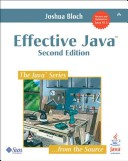 int result = 17;
foreach field f
int fieldHashcode =
boolean: (f ? 1: 0)
byte, char, short, int: (int) f
long: (int) (f ^ (f >>> 32))
float: Float.floatToIntBits(f)
double: Double.doubleToLongBits(f), then above
Object: object.hashCode( )
result = 31 * result + fieldHashcode
Winter 2014
CSE373: Data Structures & Algorithms
21
Hashing and comparing
Need to emphasize a critical detail:
We initially hash key E to get a table index
To check an item is what we are looking for, compareTo E
Does it have an equal key?

So a hash table needs a hash function and a comparator
The Java library uses a more object-oriented approach:     each object has methods equals and hashCode
class Object { 
  boolean equals(Object o) {…}
  int hashCode() {…}
  …
}
Winter 2014
CSE373: Data Structures & Algorithms
22
Equal Objects Must Hash the Same
The Java library make a crucial assumption clients must satisfy
And all hash tables make analogous assumptions

Object-oriented way of saying it:
	If a.equals(b), then a.hashCode()==b.hashCode()

Why is this essential?

Why is this up to the client?

So always override hashCode correctly if you override equals
Many libraries use hash tables on your objects
Winter 2014
CSE373: Data Structures & Algorithms
23
By the way: comparison has rules too
We have not emphasized important “rules” about comparison for:
Dictionaries
Sorting (future major topic)

Comparison must impose a consistent, total ordering:

For all a, b, and c,
a.compareTo(a) == 0
If a.compareTo(b) < 0, then b.compareTo(a) > 0
If a.compareTo(b) == 0, then b.compareTo(a) == 0
If a.compareTo(b) < 0 and b.compareTo(c) < 0,                        then a.compareTo(c) < 0

This is surprisingly awkward because of subclassing…
Winter 2014
CSE373: Data Structures & Algorithms
24
Example
class MyDate {
  int month;
  int year;
  int day;

  boolean equals(Object otherObject) {
     if(this==otherObject) return true; // common?
 	   if(otherObject==null) return false;
     if(getClass()!=other.getClass()) return false;
	   return month = otherObject.month
            && year = otherObject.year
            && day = otherObject.day;
  }
	// wrong: must also override hashCode!
}
Winter 2014
CSE373: Data Structures & Algorithms
25
Tougher example
Suppose you had a Fraction class where equals returned true for 1/2 and 3/6, etc.

Then must override hashCode and cannot hash just based on the numerator and denominator
Need 1/2 and 3/6 to hash to the same int

If you write software for a living, you are less likely to implement hash tables from scratch than you are likely to encounter this issue
Winter 2014
CSE373: Data Structures & Algorithms
26
Conclusions and notes on hashing
The hash table is one of the most important data structures
Supports only find, insert, and delete efficiently
Have to search entire table for other operations

Important to use a good hash function

Important to keep hash table at a good size

Side-comment: hash functions have uses beyond hash tables
Examples: Cryptography, check-sums

Big remaining topic: Handling collisions
Winter 2014
CSE373: Data Structures & Algorithms
27
Midterm stats
Out of 90 points
Mean: 73.68
Median: 75
Mode: 78
Standard Deviation: 8.32
Winter 2014
CSE373: Data Structures & Algorithms
28